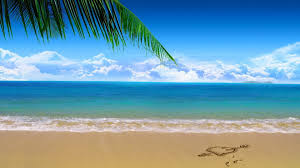 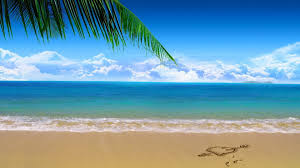 সবাইকে স্বাগতম
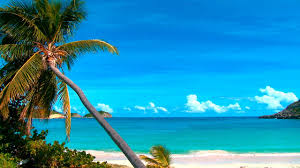 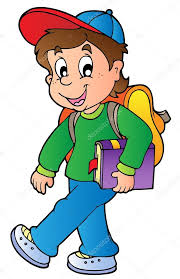 শিক্ষকের পরিচয়
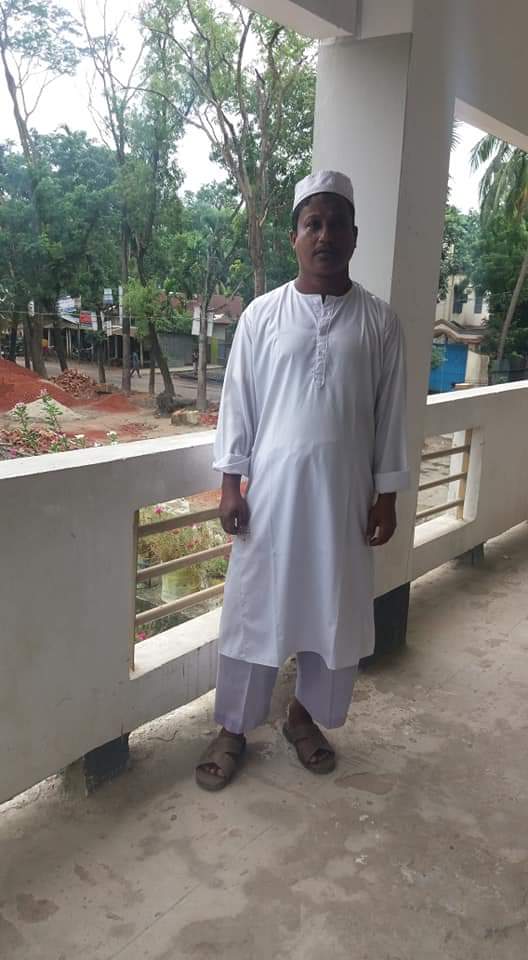 ছবি  দেখি 
ও বলি
পূর্ব আলোচনা
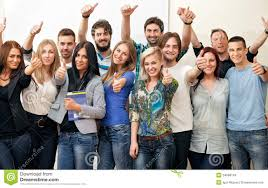 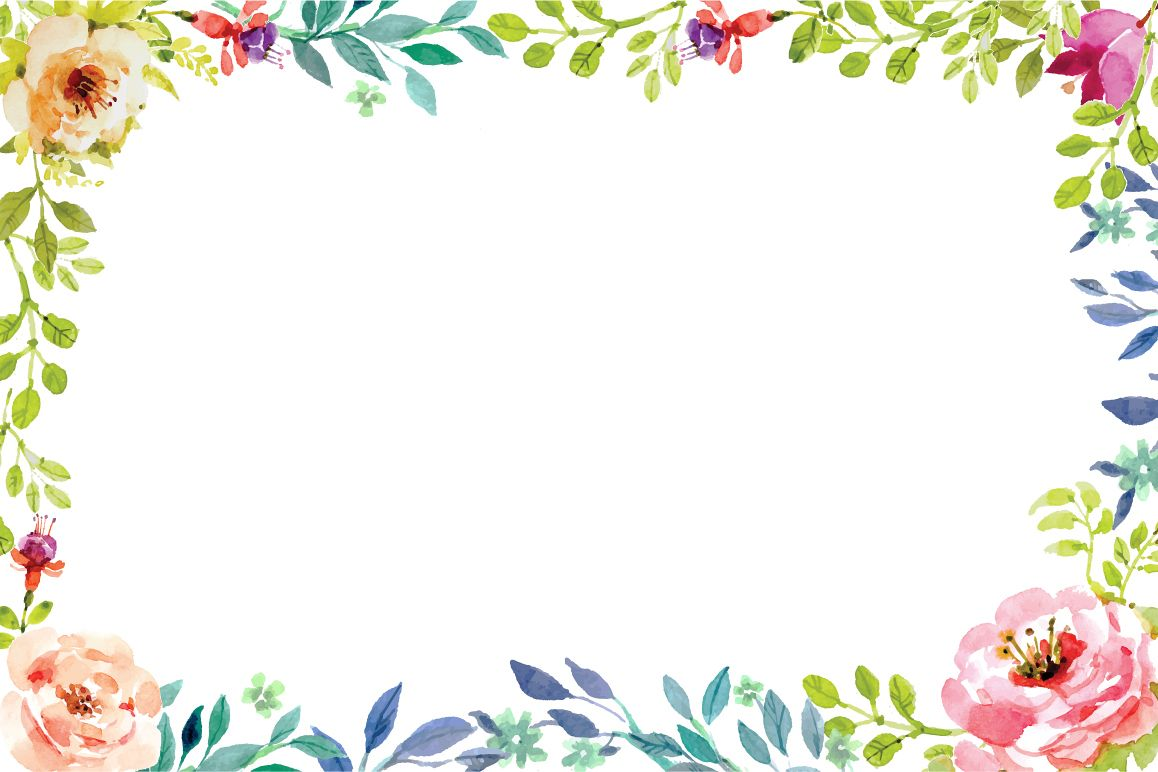 আজকের পাঠ
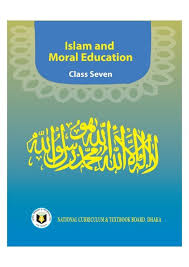 শ্রেনি = অষ্টম 
 বিষয় = ইসলাম ও নৈতিক শিক্ষা । 
 অধ্যায় == ৫ম
 হযরত সোলায়মান আঃ 
 সময় = ৪৫ মিনিট ।
 তারিখ = ২৩/ ০৬/ ২০২০
বিচার শক্তি
রাজতবকাল
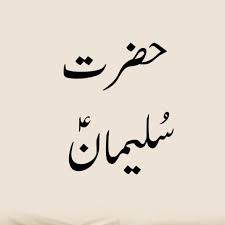 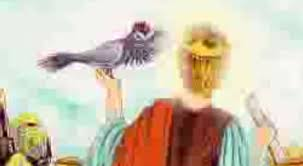 জন্ম -৯৭৫-৯৭০খিঃ
বায়তুল মুকাসদাস নর্মান ।
মৃত্য ১০২৮/ ১০২৩খ্রিঃ
পরিচয়
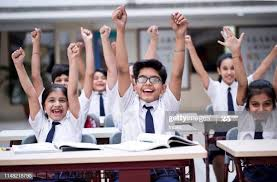 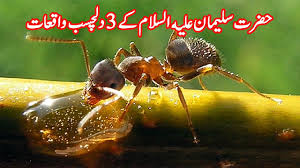 ছবি দেখি ও বলি
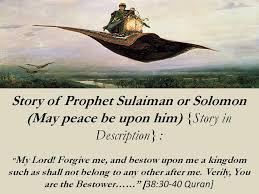 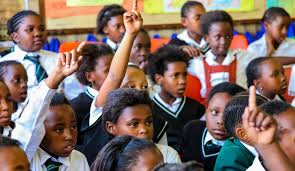 ছবি দেখি ও বলি
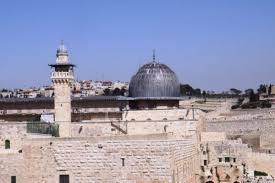 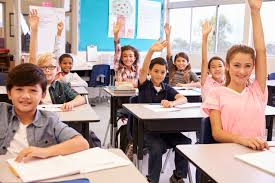 ছবি দেখি ও বলি
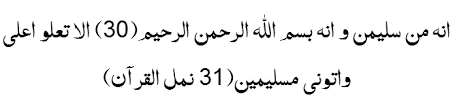 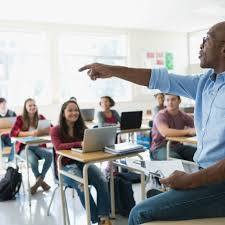 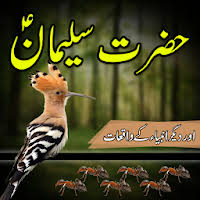 ছবি দেখি ও বলি
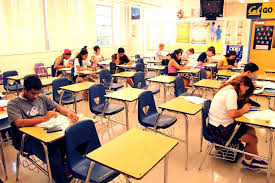 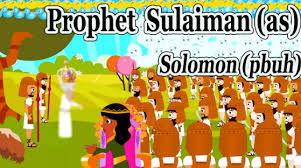 ছবি দেখি ও বলি
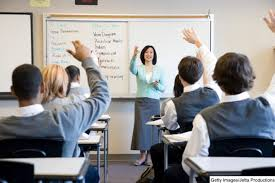 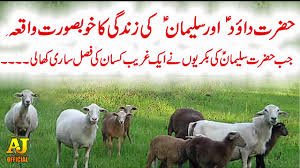 হযরত সুলাইমান আঃ এর বিচার এর বর্ননা
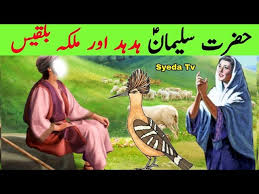 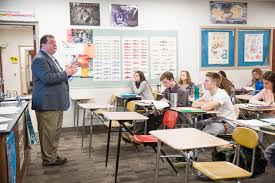 হুদ হুদ পাখি ও রানি বিলকিস
দেখে দেখে পড়ি
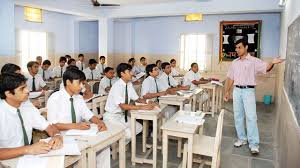 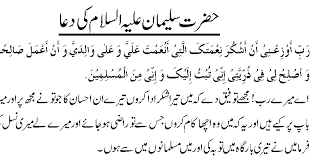 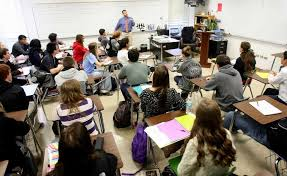 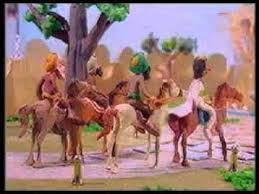 বলি ও লিখি
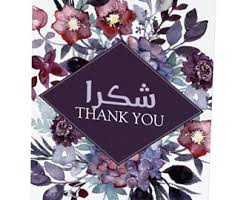